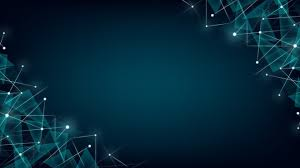 家庭教育宣導講座
從藍鯨遊戲
談E世代家庭教育
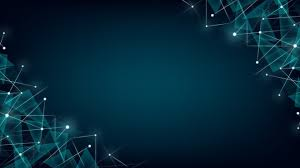 藍鯨遊戲介紹

控制手段

受害者特徵

E世代家庭的危機

E世代家庭教育的工作重點
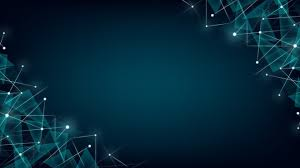 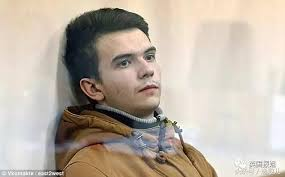 藍鯨遊戲遊戲創始人的布德金
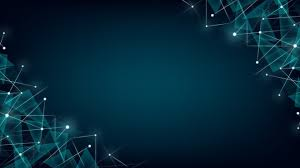 基本招數：

要求參與者提供裸照、身份證件照片等，用以威脅參與者不得退出；
剝奪遊戲參與者的睡眠，要求參與者在凌晨4點20分起床；
要求參與者看一整天的恐怖電影；
摧毀參與者生活的信念，不時提出讓參與者懷疑、否定正常生活的問題；
誘導參與者透過自殘來尋求「解脫」；
持續增加參與者的負面情緒，並導致其麻痹；
參與者最終走向極度抑鬱、甚至自殺。

參與者每次完成任務後，都需提供圖片或影片證據。50天後，為了證明「贏得遊戲」，參與者會被要求去自殺。
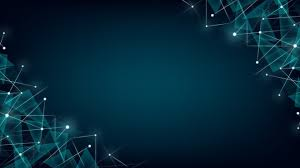 自殺防治守門員
從藍鯨遊戲
談新型態自殺危機
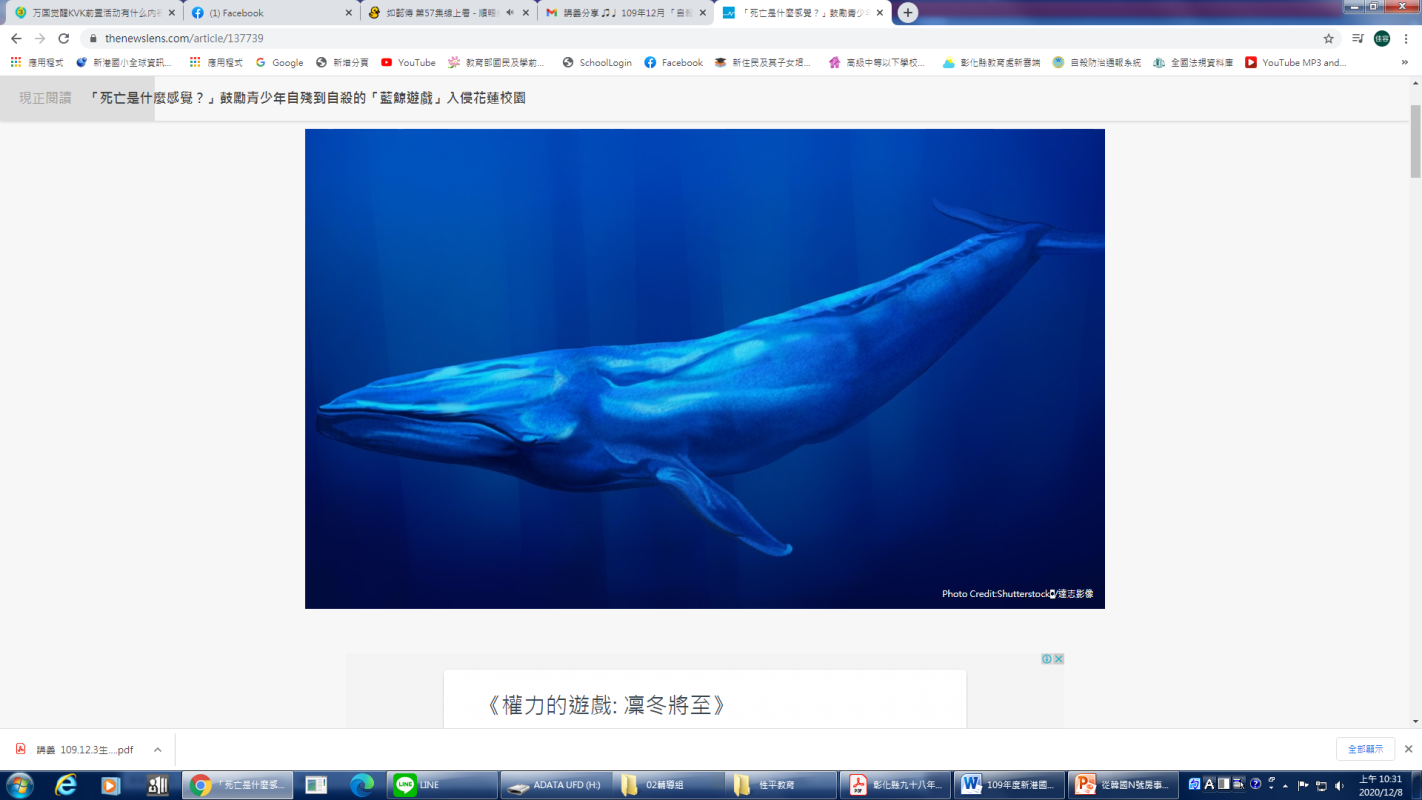 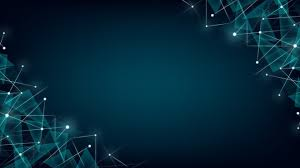 藍鯨遊戲介紹

控制手段

受害者特徵

教育現場的介入
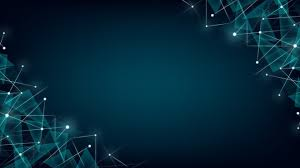 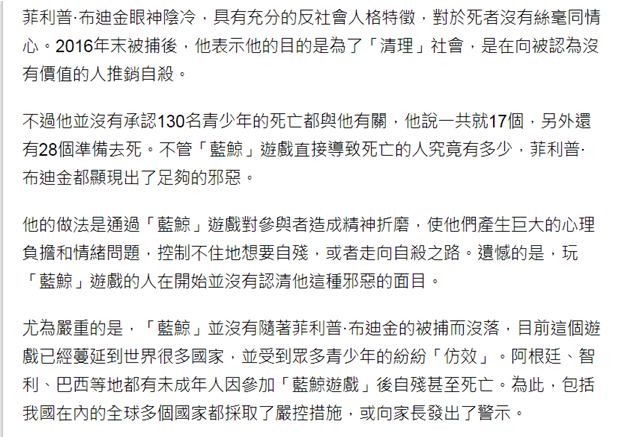 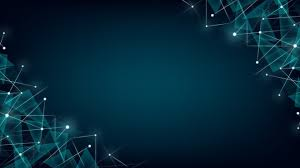 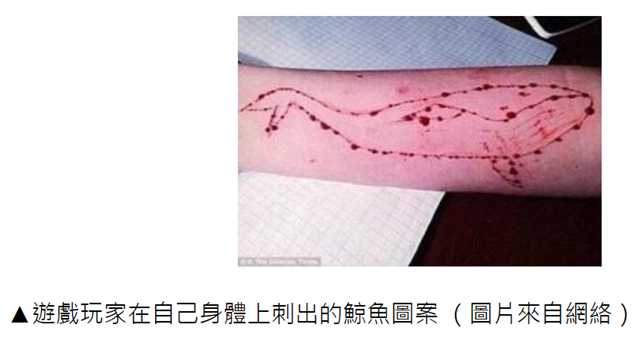 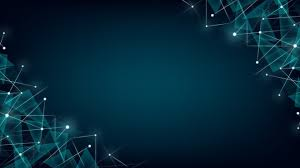 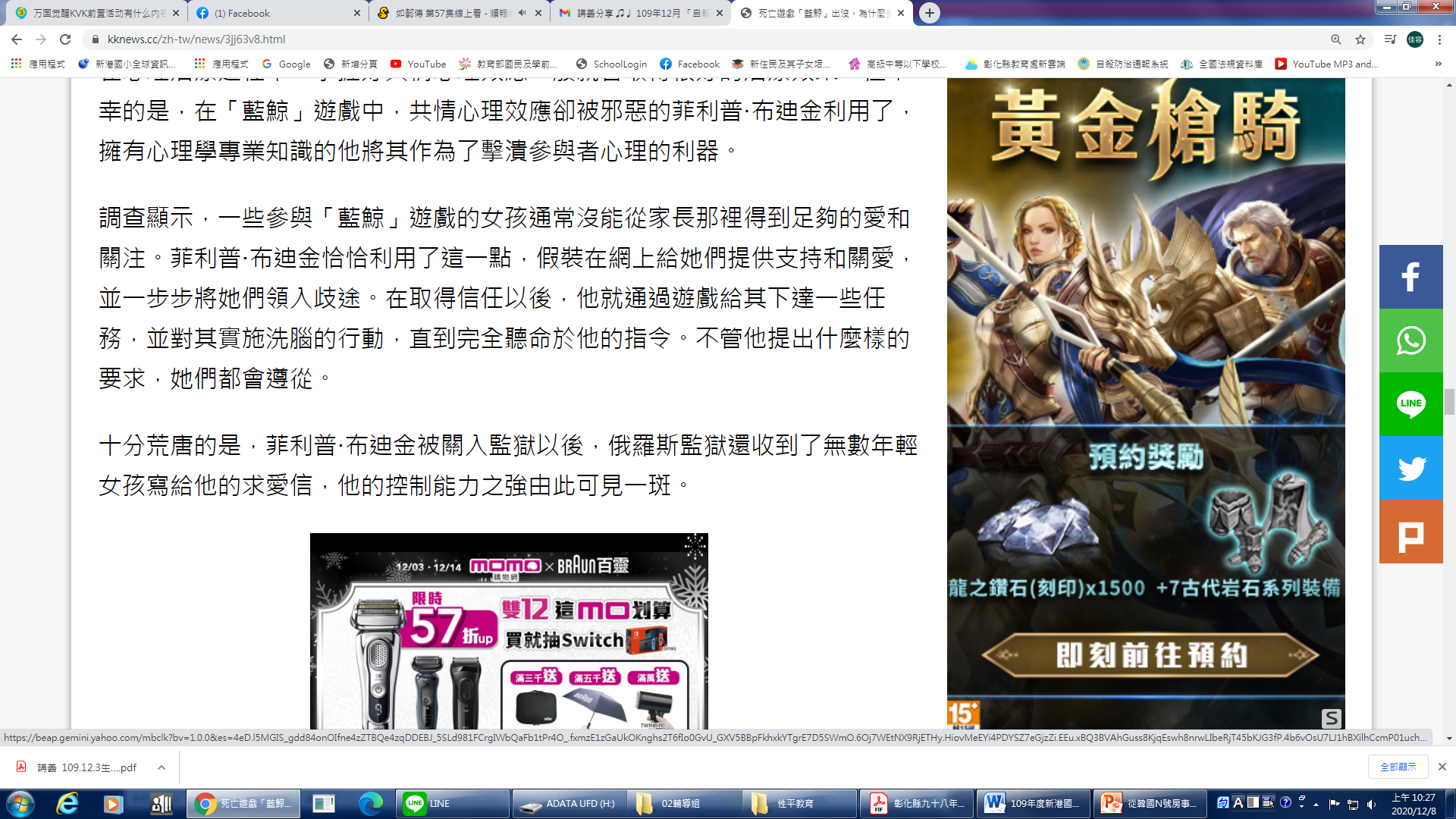 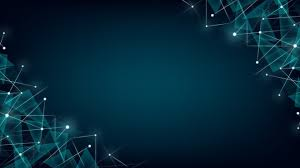 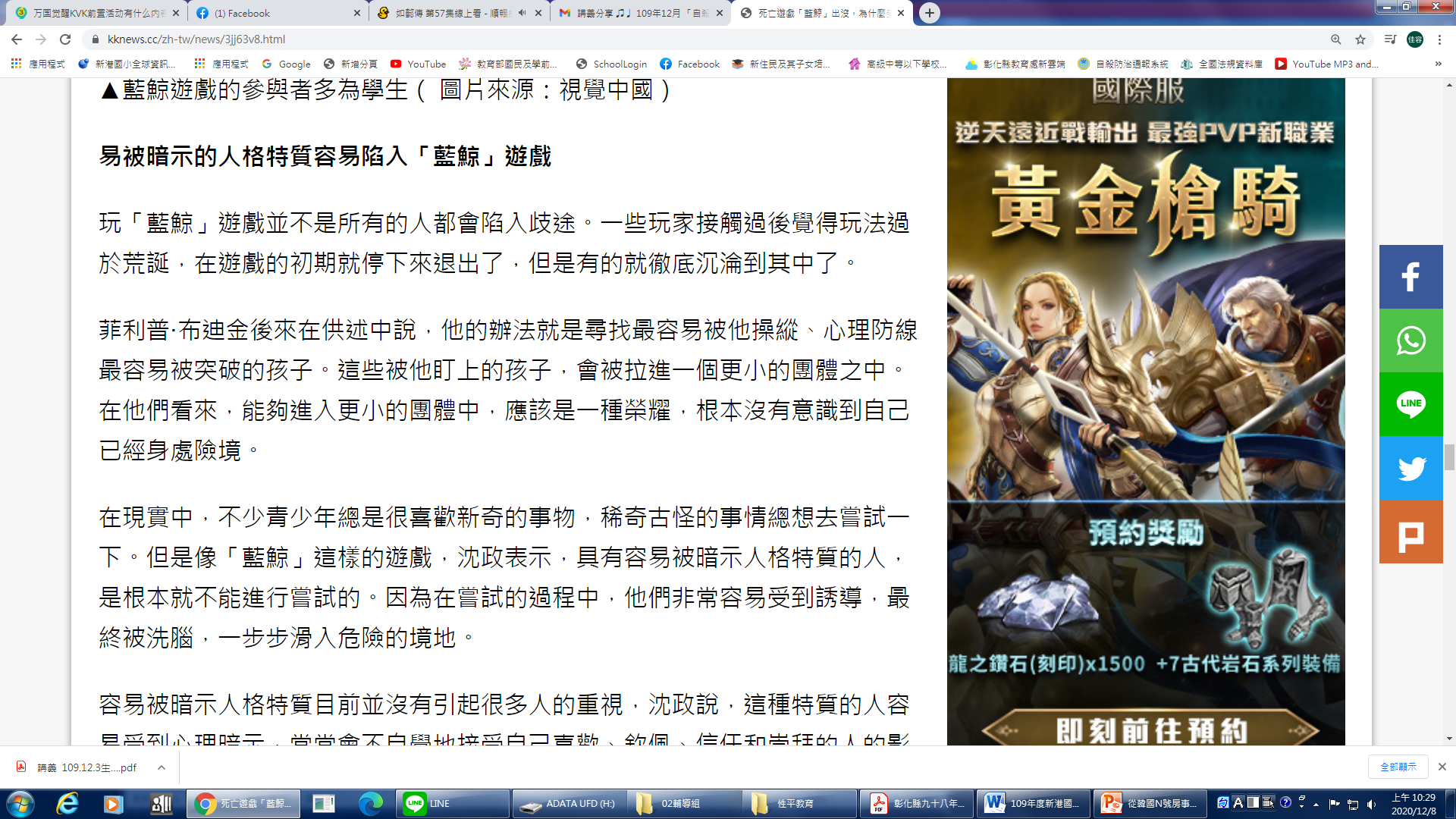 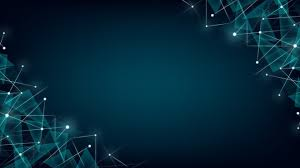 教育現場的介入

利用班級輔導與隨機教育提升學生對於網路遊戲的危機意識

利用親職教育講座與文宣媒材提升家長對於網路遊戲的危機意識

低自尊、家庭支援系統薄弱、人際地位低落等類型學生個案的篩選與關懷
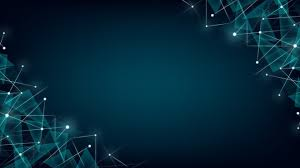 謝謝聆聽
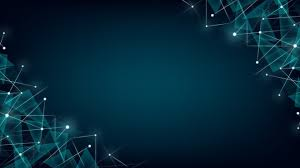 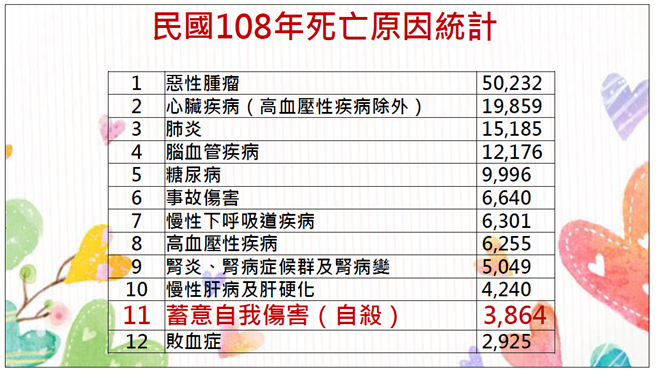 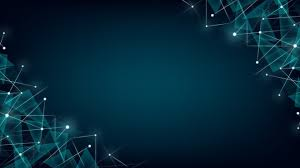 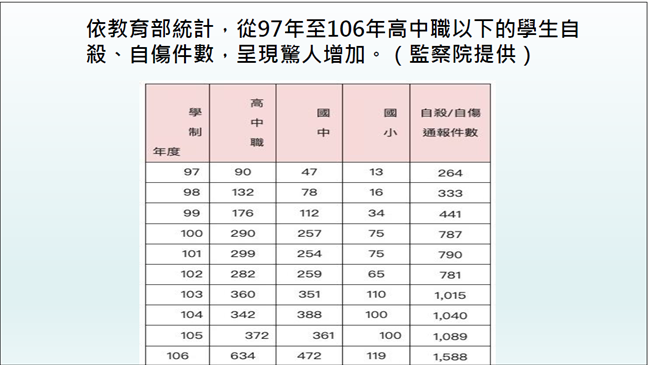 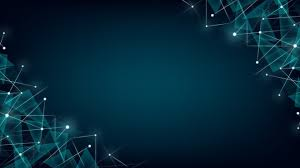 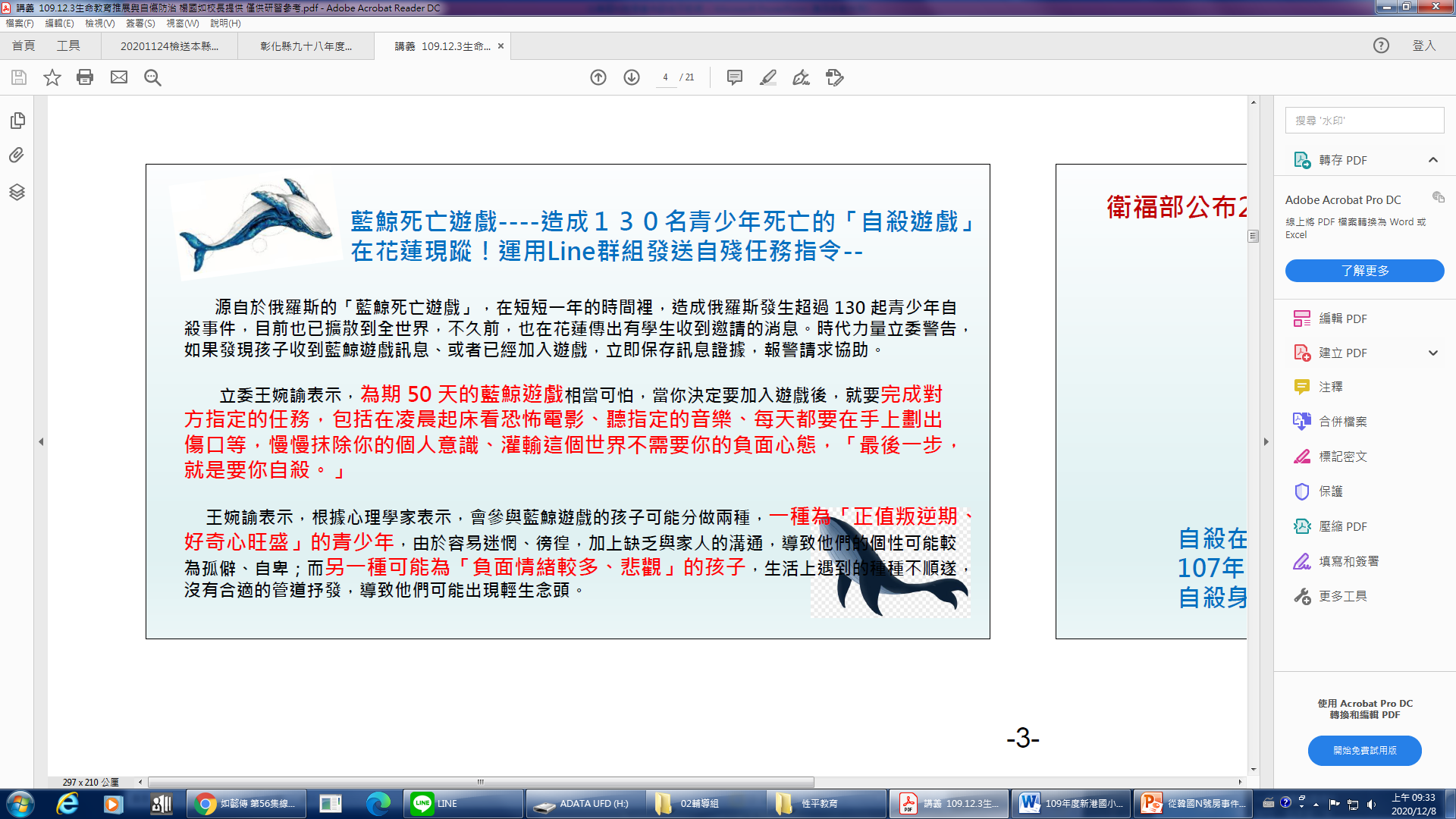 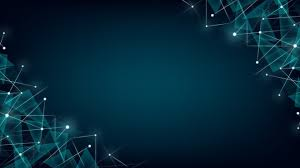 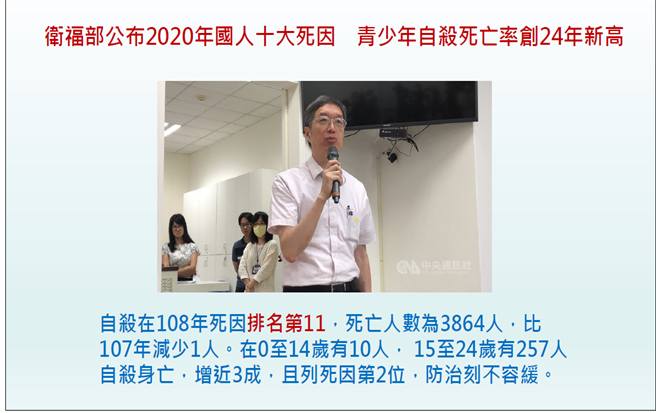 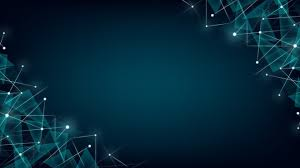 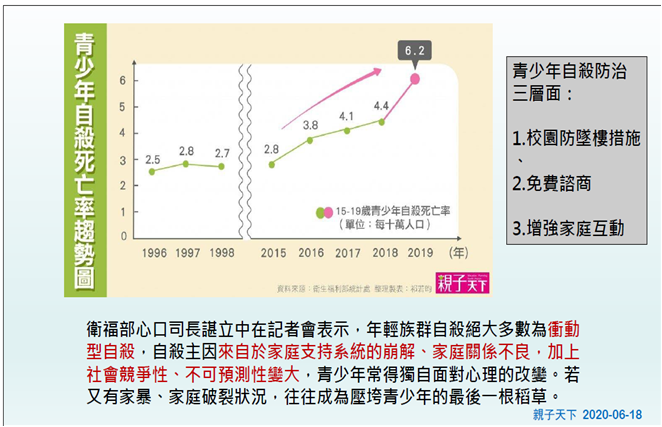 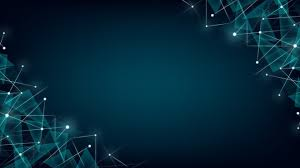 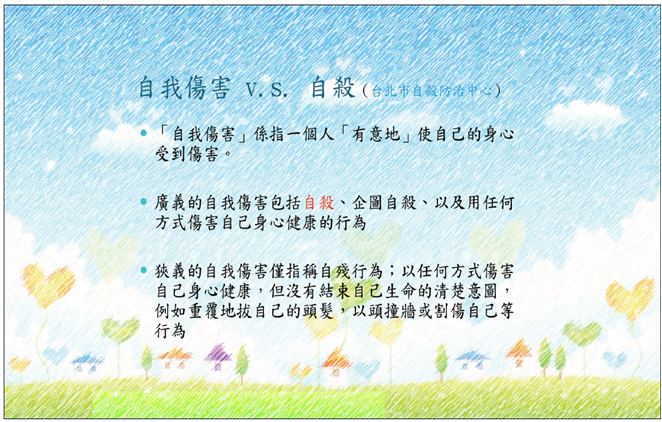 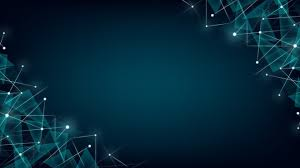 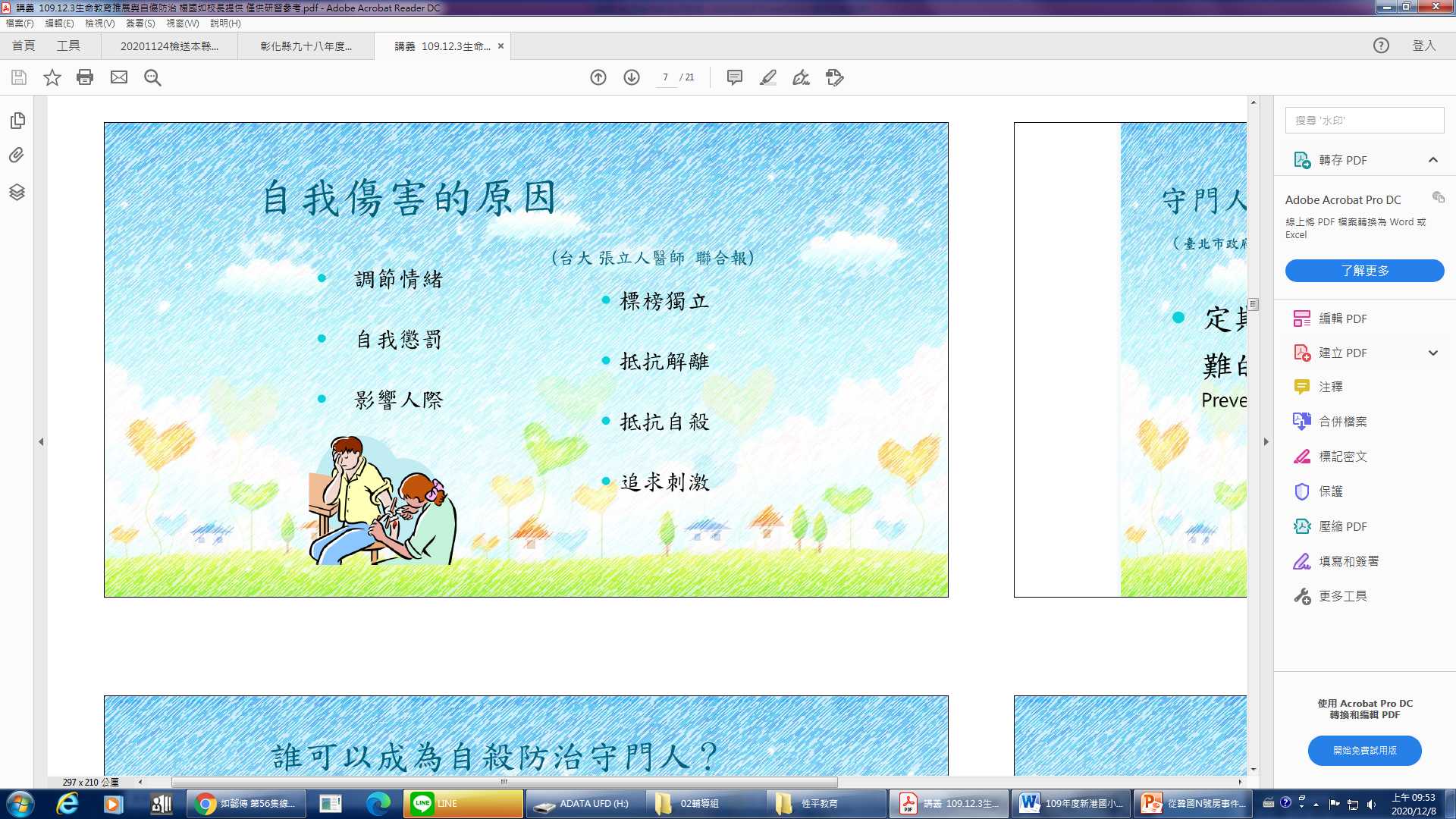 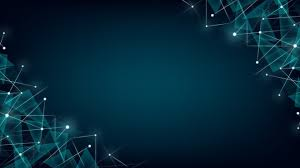 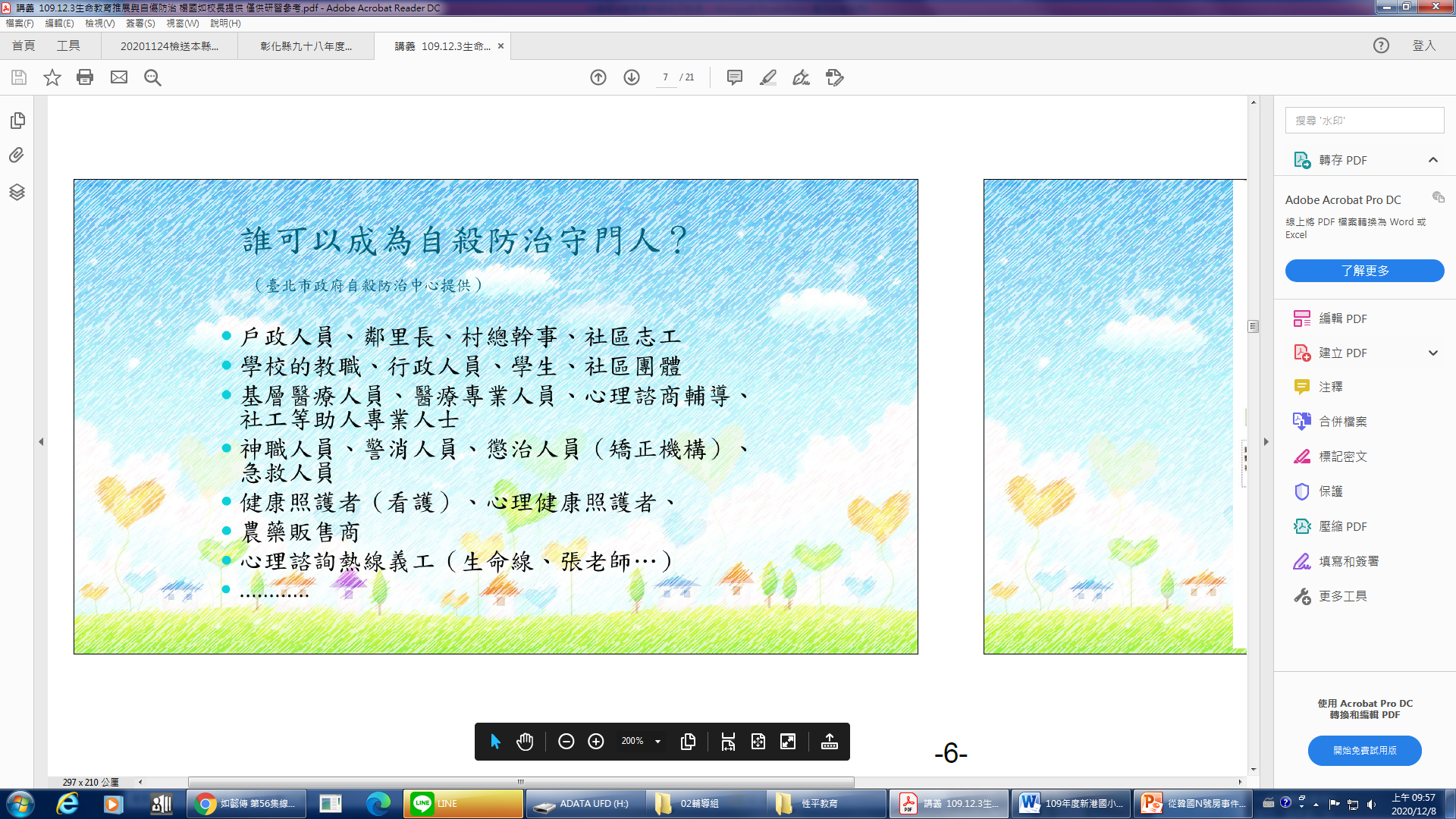 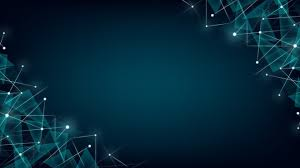 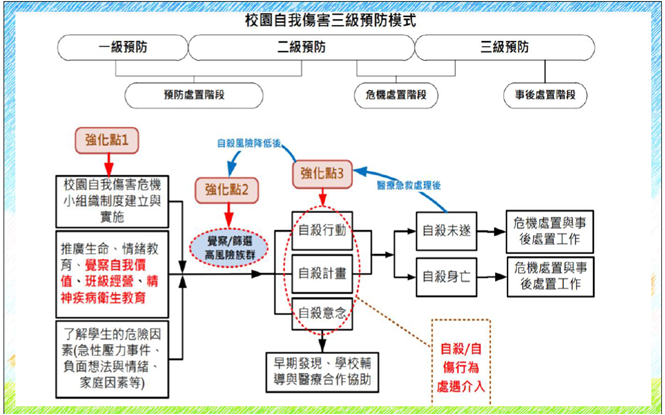 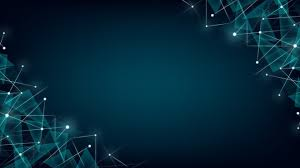 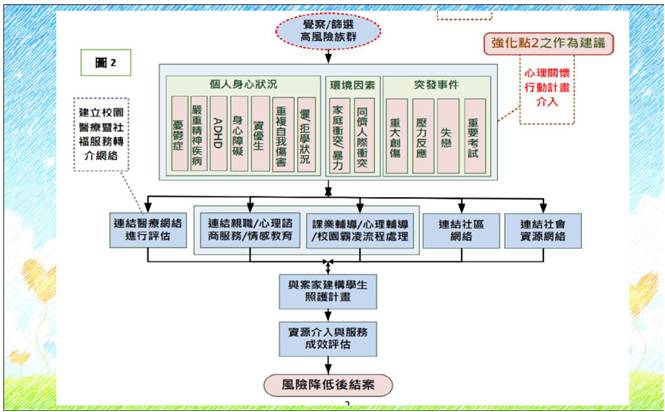 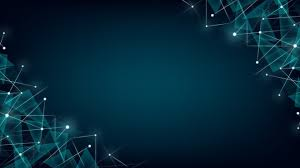 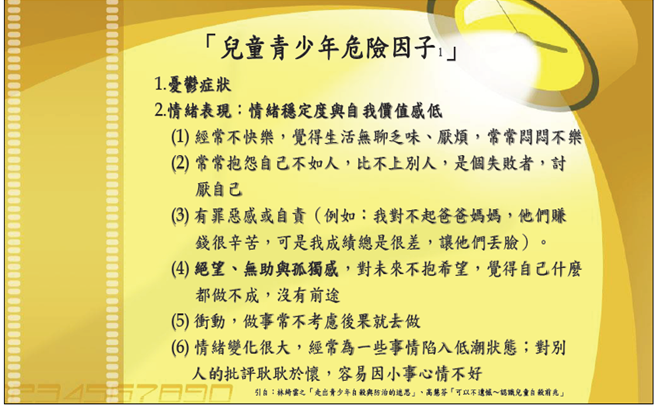 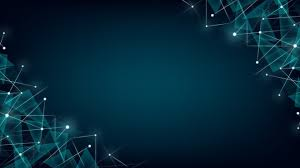 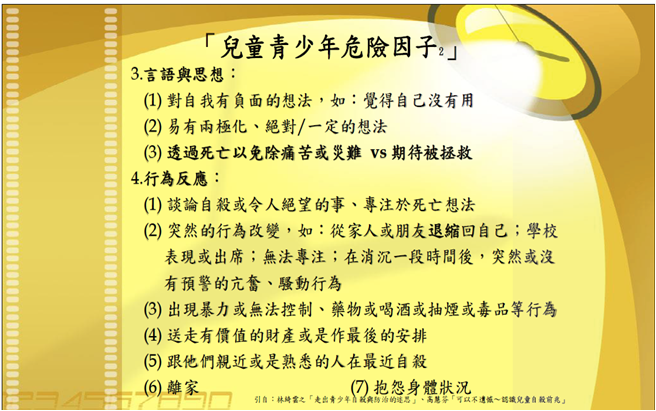 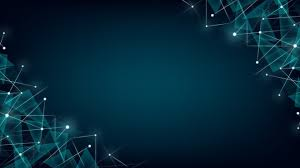 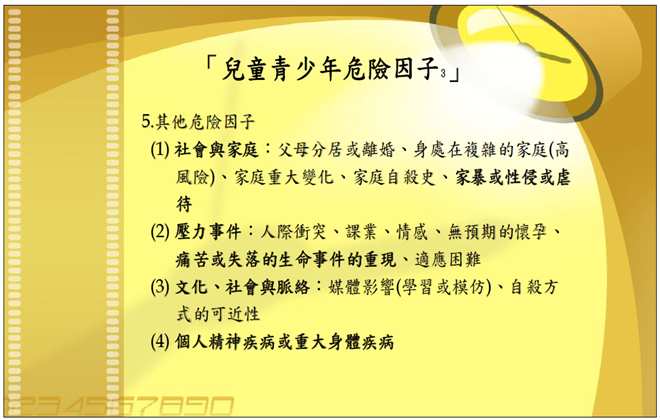 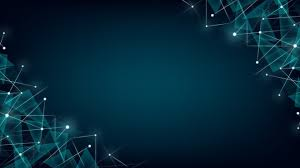 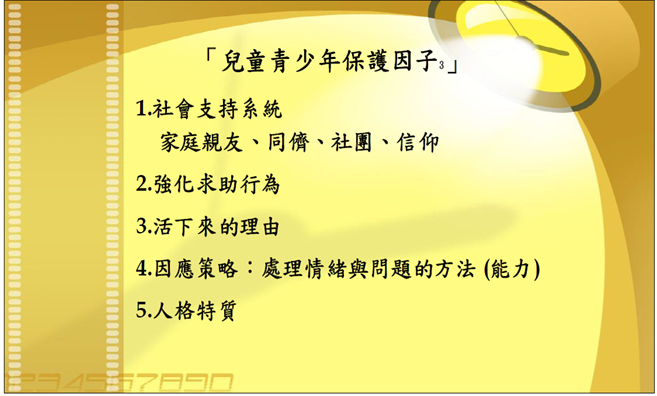